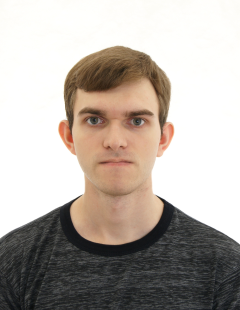 Spatial resolution of triple-GEM detectors
V. N. Kudryavtsev, T. V. Maltsev, L. I. Shekhtman
Budker Institute of Nuclear Physics, Novosibirsk State University, Russia
PM2018 - 14th Pisa Meeting on Advanced Detectors, Isola d’Elba, Italy
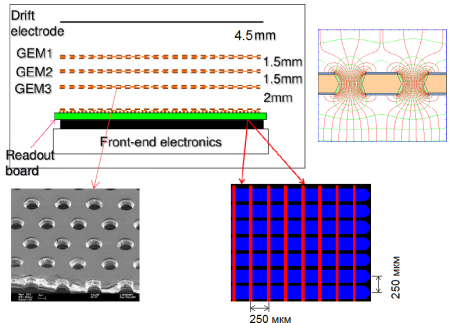 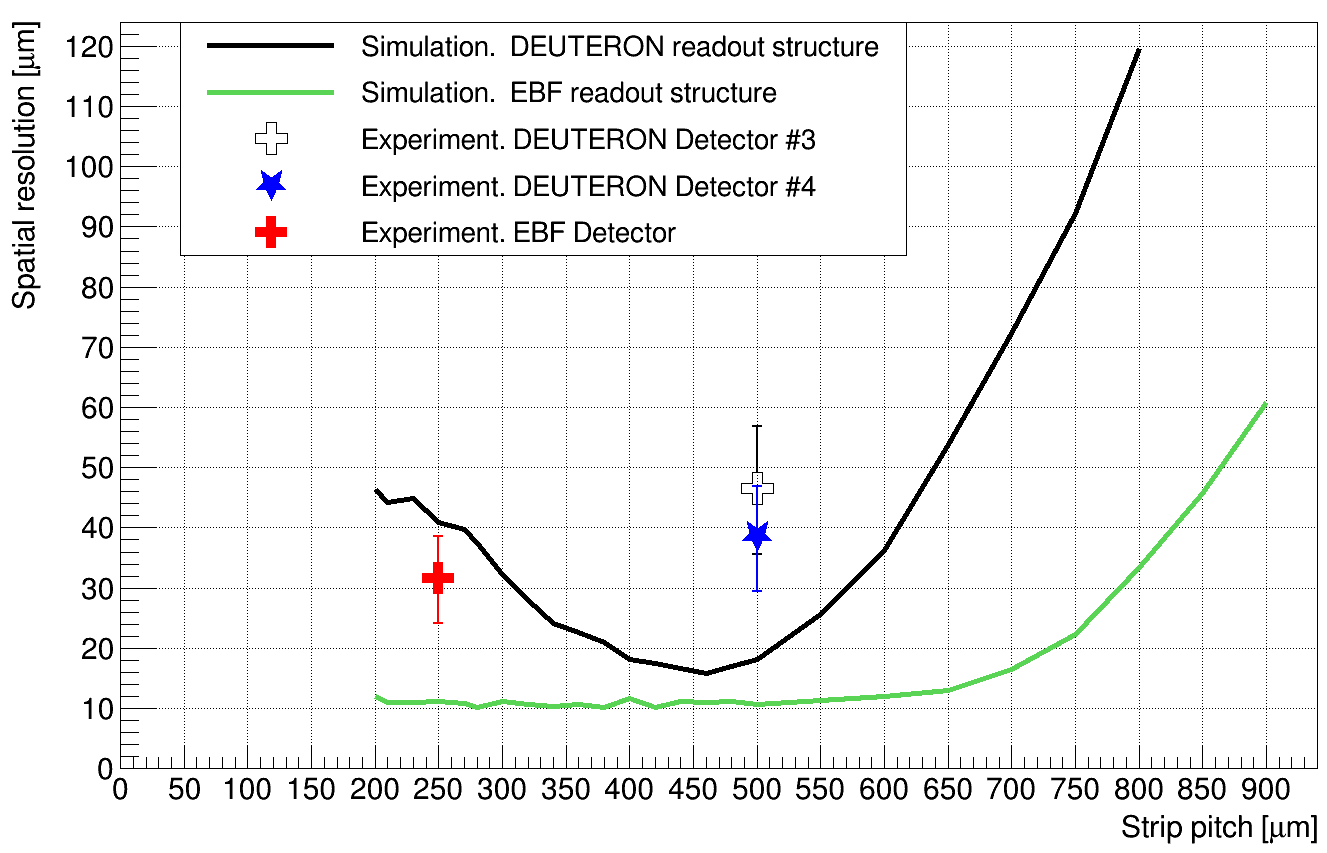 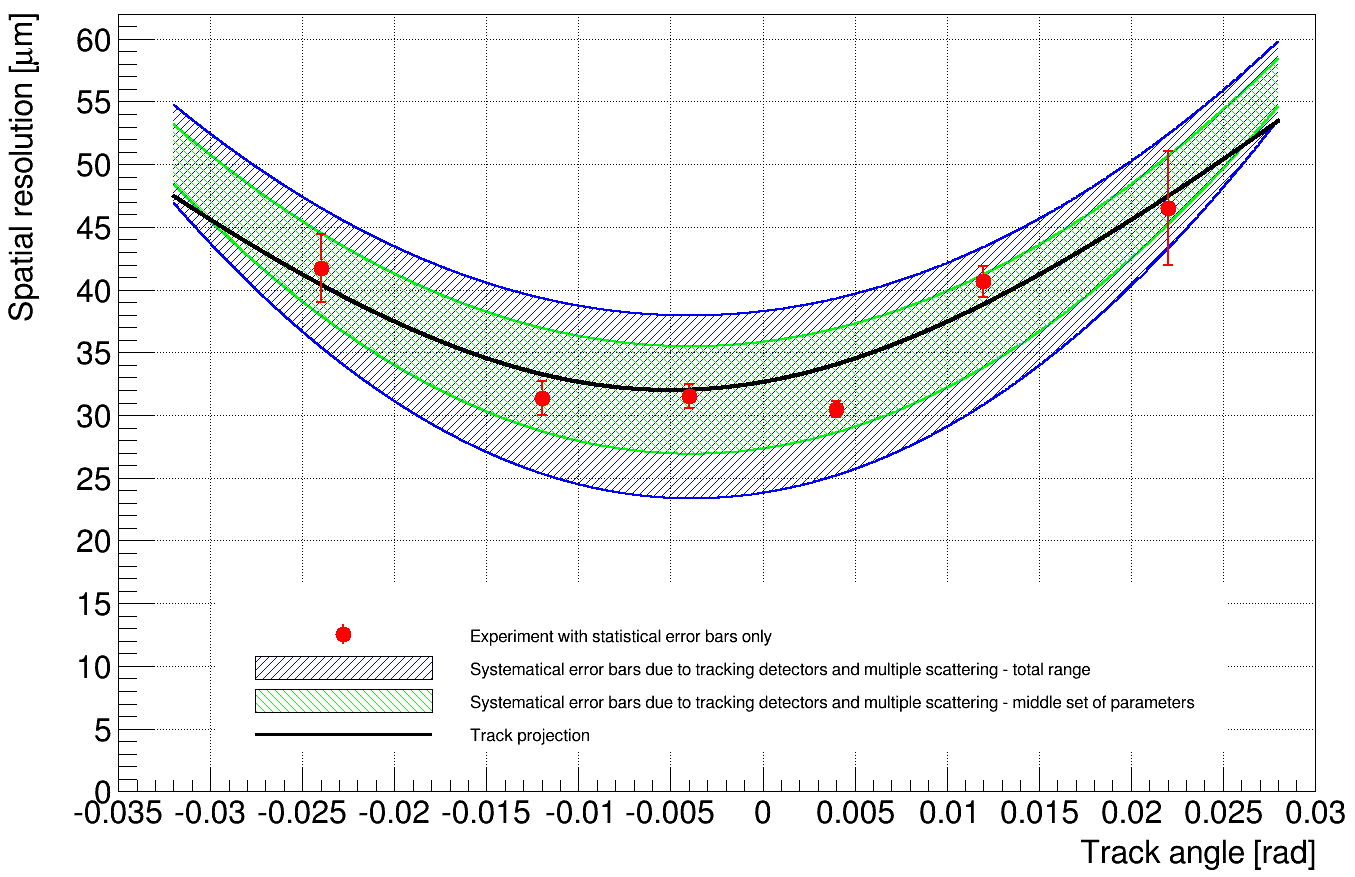 Spatial resolution as a function of track angle, determined in the experiments with 1 GeV electrons after correction for multiple scattering and limited resolution of the tracking detectors
Triple-GEM detector spatial resolution as a function of strip pitch for the readout structure of DEUTERON and EBF detector types, obtained in the simulation for SNR = 150, in comparison with the experimental results